on the following topic :
NPOC Outreaching activity in AIS'16
« What every CSO/NPO should know about its use of the Internet : a win-win partnership »
Presented by : 
Olévié Ayaovi KOUAMI 
TOGO
[ICANN-GNSO-NCSG-NPOC]


Date : 04 june 2016 @ GICC (.bw)
PREAMBLE

All CSOs includindg NGOs and NPOs, have one thing in common : they use Internet as a critical resource to help them achieve their goals and missions, regardless of how they are organized.

That's what AfriNIC and and its fellows Af*, as CSOs, have done to bring us here together in this 4th Africa Internet Summit (AIS) framework in Botswana which Internet identity is .bw.
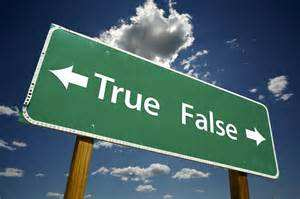 Not-for-profit and Non-governmental Organizations are taking full advantage of the opportunities the Internet offers them .
Most of them have their own www site. They use the Internet extensively for information dissemination and exchange, fundraising, organization and so on.
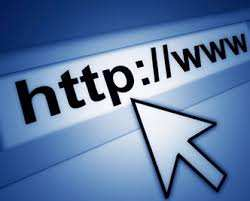 Only a minority of CSOs have an operational WWW site with their own domain.
Only 40% of the CSOs investigated by Global Knowledge Parternship Foundation - GKPF (a member of the NPOC) in year 2015 actually had an operational www site with their own domain name.
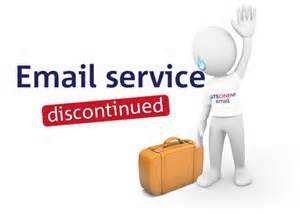 Many CSOs are not aware how the Domain Name System, DNS, works and have lost their originally registered domain name outright.
30% of the CSOs investigated had "lost" their originally registered domain name outright because as organization they where not aware about the need to renew a domain, give and maintain up to date contact and billing information and/or missed the deadlines of renewal.
There is a general move by NGOs to abandon their own WWW presence to a social media site such as Facebook .
65 % of the CS Organizations investigated had moved their WWW presence to a social media site such as Facebook .
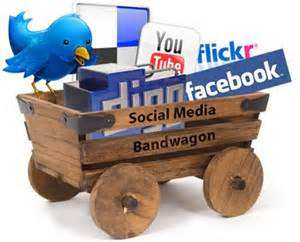 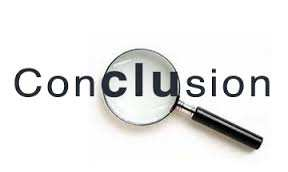 Many large organizations mainly in developing countries undoubtedly make effective use of the opportunities the Internet offers them, but the vast majority of the NGO's have huge and very basic  problems to do just that!.
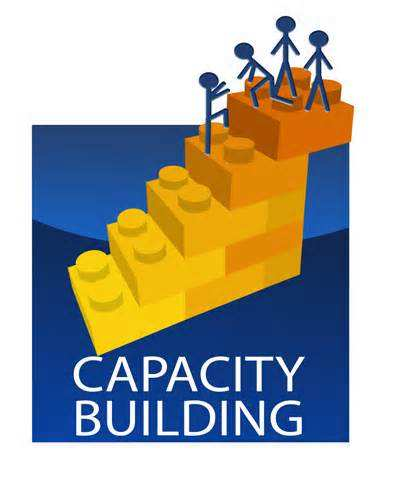 What needs to be done to ensure that CSO's make the best possible use of the opportunities cyberspace offers to them?
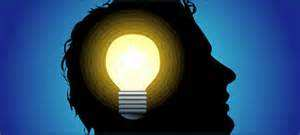 Awareness and Capacity Building
Awareness and Capacity Building in any form can only be real and successful if the message is relevant to those who are targeted.
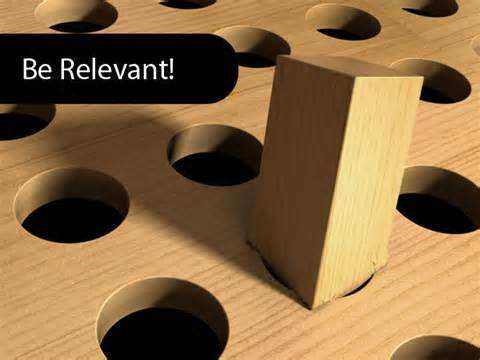 The core message to explain the relevance of the domain name system to CSOs is not to explain names and numbers but how they affect and can be used for achieving their goals. The DNS is no longer just about names and numbers, its about names, numbers and people.
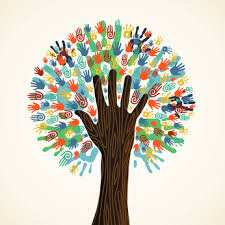 Community Based Domains as a strategy for CSO Impact and Sustainability
As the Internet has to engage with its users, CSO's have to engage and meet up with their public in ways that go far beyond information exchange and fund raising
Domains offer the opportunity to establish online communities in cyberspace around ideas  concepts, territories, affiliations, needs and abilities. 

The Internet users gather in specific and familiar and increasingly personalized cyber zones, whose boundaries are delineated by domains.

CSO's needs to explore and learn to develop the full potential of gTLDs!
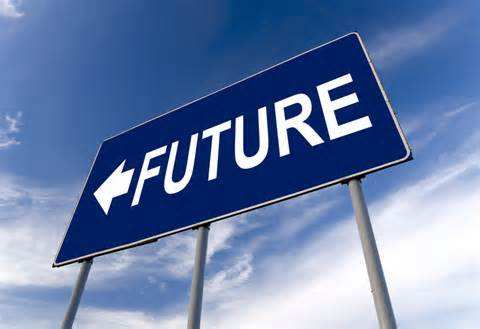 So what are the basic conditions to make this happen for CSOs?
1) Awareness building throughout the global Civil Society about the very basics functions of the Internet DNS ;
2) Capacity building to register and maintain CSOs WWW sites ;
3) Increase the relevance and engagement of CSOs in Internet Governance ;
Ultimately the goal needs to be to bring a broad cross section of CSOs as active members in Internet Governance ;
4) Increase domain name registration and renewal of domain names by CSOs including the registration and use of gTLDs by CSOs ;
5) Enable cross sectorial cooperation, participation and representation based on win/win situations.
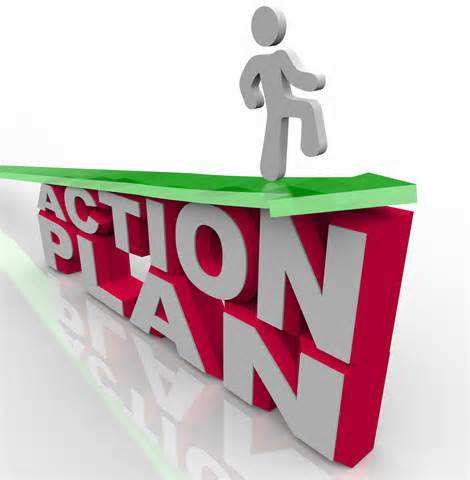 Its important is to find practical ways to achieve these goals. Pathfinder Initiative is one of these ways, by usisng :
a) Surveys
b) Webinars
c) Regional Organizations
d) Awareness and Capacity Building
e) Resource Center
f) Pathway into CSO Engagement with Internet Governance mechanisms like ICANN.
Presentation of the NPOC
	a) What is the NPOC ?
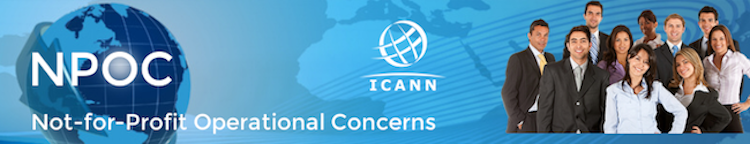 NPOC, as the Not for Profit Users concerns Constituency within ICANN’s Non-Commercial Stakeholders Group (NCSG) of the Generic Names Supporting Organization (GNSO), is a body that represents Not For Profit Users operational concerns within the ICANN Internet Governance ecosystem. 
Its dual roles involve in : 
(a) contributing and participating in policy making, and 
(b) raising awareness and engagement on the part of its stakeholder constituency.
[Speaker Notes: [As you have already heard] NPOC is a constituency of the Non-Commercial Stakeholder Group (NCSG), which is part of the GNSO. This means that NPOC, as part of the NCSG, participates in the development of generic domain names policy by representing Non-for-Profit Operational Concerns.
All NGOs have one thing in common: they use or could use Internet as a critical resource to help them achieve their goals and missions, regardless of how they are organised. 
If you want to have a web page on the Internet, the online home for your not-for-profit, NGO, or grassroots organisation, a domain name is your address on the Internet.  That name is how people find you, contact you and get to know you and work with you.  One of NPOC's core missions is to ensure that  not for profit organisations understand how to maintain and manage their domain name and any services that come with the name.
Given the importance and potential of the Internet and domain names, it is essential that NGOs participate in the policy-making debates and decisions in the development of the DNS. Some of the issues being discussed inside NPOC by its members include: NGOs Name Protection, Fraud and abuse in DNS, Internet and social development, DNS as a tool for NGOs, adoption of the Internet and use of the DNS by NGOs and civil society around the world, and DNS and human rights protection.]
CSOs/NPOs and operational concerns
NPOC focuses on the practical implications of DNS policies on the operational readiness and implementation of non-commercial missions and objectives.

For example:
(a) domain name registration, expansion of the DNS, fraud and abuse ;

(b) developing capacity and opportunities for Non-Profit organizations to take full advantage of the DNS.
[Speaker Notes: NPOC focuses on the impact of DNS policies on the operational readiness and implementation of non-commercial missions and objectives. It aims to represent the operational concerns of not-for-profit and non-governmental organizations who have registered an Internet domain. Operational concerns include domain name registration, expansion of the DNS, fraud and abuse, using the DNS to provide and collect information and how the DNS can best serve their members and communities.  
NPOC represents the operational concerns of non-for- profit organizations. If you are an NGO working on Internet rights, gender violence, environmental protection or tragedy relief, all NGOs have one thing in common: they use or could use Internet as a key resource to help achieve their goals and mission - to communicate, gather funds, coordinate efforts, build a community, define an Identity, give certainty and trust and lower significantly operational costs.
Who should be involved with NPOC? Non-for-profit Organizations that; have primarily non-commercial purposes or have members that represent primarily non- commercial organizations (i.e., a Chamber of Commerce can't be in NPOC but an association of educators can be) and have a domain name. Our members come from all over the world, range from small grass roots NGOs to globally known charities.]
Who should join the NPOC ?
Not-for-profit organizations (NPOs) and non-governmental organizations (NGOs) that operate primarily for non-commercial purposes.

For example : a Chamber of Commerce can’t be in NPOC but an Association of Educators can be, same to the Red Cross and Red Crescent societies or a Charities organizations, etc.

NPOC website address is actually located at :
http://www.npoc.org/
[Speaker Notes: The operational of not-for-profit organizations, particularly grass-roots NGOs. Raising awareness of NGOs about the value of using the Domain Name System to create a distinct and independent presence on the Internet, starting with the management of their domain name and identity online.  Having the capacity to use the Domain Name System/Internet to further their missions. Civil society has conducted research to identify problems faced by not-for-profits, and is developing capacity raising programs.
Expand – transition, etc]
NPOC membership statistics
Created in June 2011 during ICANN 44, NPOC currently have 65 members (May 2016)
[Speaker Notes: (2 members pending correct?)  June, 2008, the ICANN Board made recommendations on how to improve the operations and structure of the GNSO. One recommendation was the development of new GNSO constituencies.  NPOC was the only new constituency to be created in response to this general program to improve the operations and structure of the GNSO.]
NPOC actual ExCom members
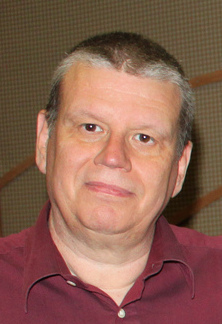 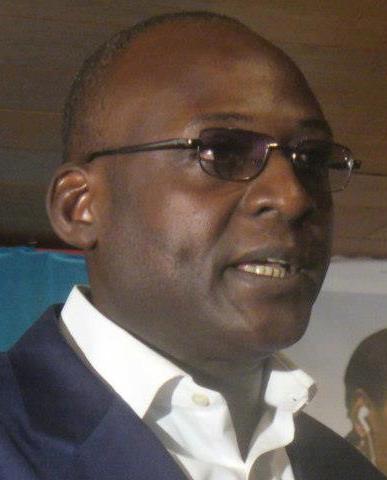 Joan Kerr
Foundation for Building Sustainable Communities Canada
Olévie Ayaovi Kouami
INTIC4DEV-Togo
Klaus Stoll
Fundacion Chasquinet-Germany
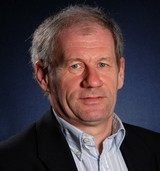 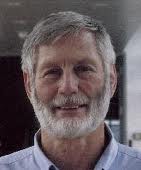 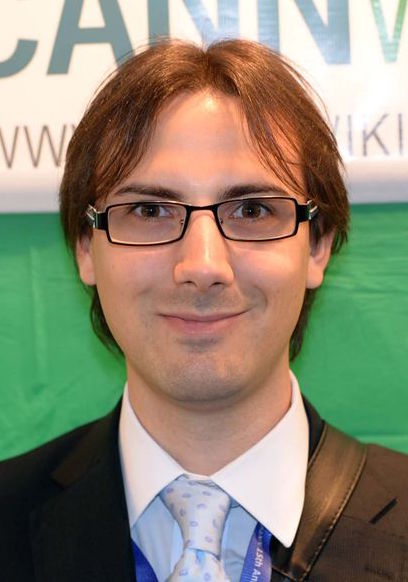 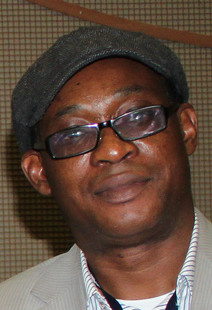 Martin P. Silva Valent
AGEIA DENSI     Argentina
Poncelet Ileleji 
YMCA of The Gambia
Rudi Vansnick
Internet Society Belgium
Sam Lanfranco
Canadian Society for International Health   Canada
[Speaker Notes: The operational of not-for-profit organizations, particularly grass-roots NGOs. Raising awareness of NGOs about the value of using the Domain Name System to create a distinct and independent presence on the Internet, starting with the management of their domain name and identity online.  Having the capacity to use the Domain Name System/Internet to further their missions. Civil society has conducted research to identify problems faced by not-for-profits, and is developing capacity raising programs.
Expand – transition, etc]
Dearest all,

You are kindly invited to join us in
NPOC
to promote a real reliable and true Multistakeholder Model of IG
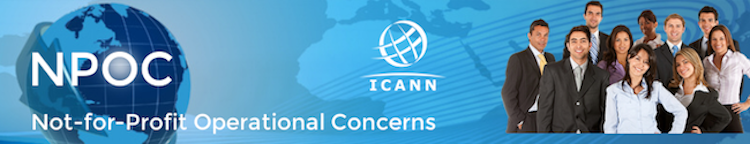 [Speaker Notes: The operational of not-for-profit organizations, particularly grass-roots NGOs. Raising awareness of NGOs about the value of using the Domain Name System to create a distinct and independent presence on the Internet, starting with the management of their domain name and identity online.  Having the capacity to use the Domain Name System/Internet to further their missions. Civil society has conducted research to identify problems faced by not-for-profits, and is developing capacity raising programs.
Expand – transition, etc]
Thank you for your Attention

Questions?
twitter.com/ais_africa
www.internetsummitafrica.org
 www.afrinic.net 
www.afnog.org